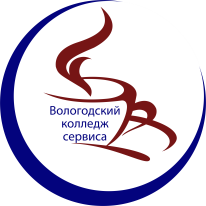 Вологодский колледж сервиса
Опыт Вологодского колледжа сервиса по повышению качества подготовки обучающихся с учетом результатов ВПР СПО



05 апреля 2023



заместитель директора по учебной работе
Чиркова Оксана Анатольевна
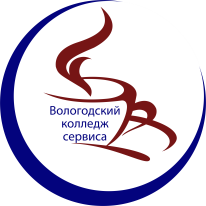 Вологодский колледж сервиса
Актуальность ВПР СПО
Федеральный проект «Профессионалитет»
направлен на обеспечение возможности обучающимся образовательных организаций, реализующим программы среднего профессионального образования, получить профессиональное образование, соответствующее требованиям экономики и запросам рынка труда (общие и профессиональные компетенции, soft skills (универсальные компетенции «мягкие навыки», метапредметные и надпрофессиональные компетенции, hard skills, digital skills)
Федеральный проект «Современная школа»

Целевые показатели:
вхождение Российской Федерации в число десяти ведущих стран мира по качеству общего образования;
создание условий для воспитания гармонично развитой и социально ответственной личности на основе духовно-нравственных ценностей народов Российской Федерации, исторических и национально-культурных традиций
Потребность в повышении качества  подготовки по ООД*
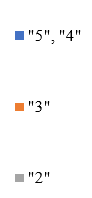 *по данным  ВПР СПО за 2021 год
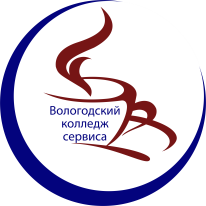 Вологодский колледж сервиса
Организационный этап
(январь – февраль, 2022 года)
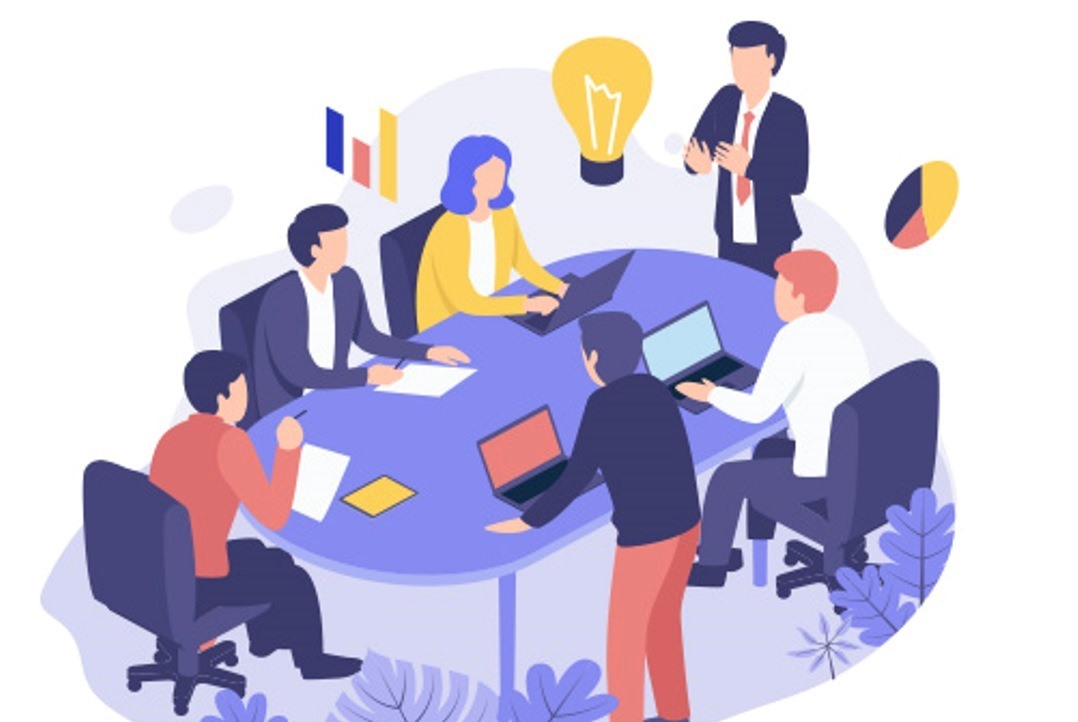 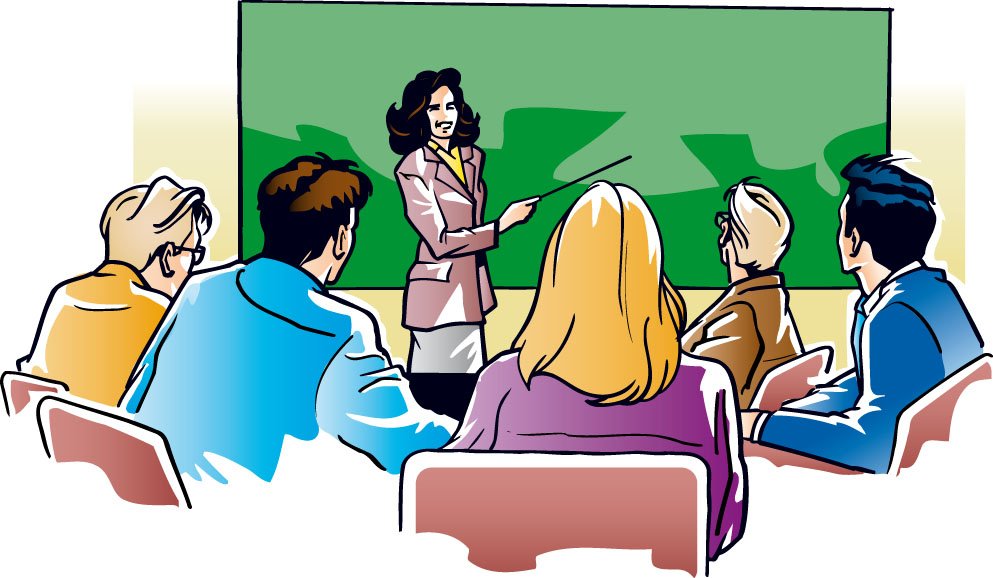 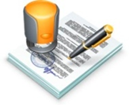 утверждение дорожной карты приказом директора колледжа
рассмотрение дорожной карты на методическом, педагогическом советах
3
2
1
разработка дорожной карты
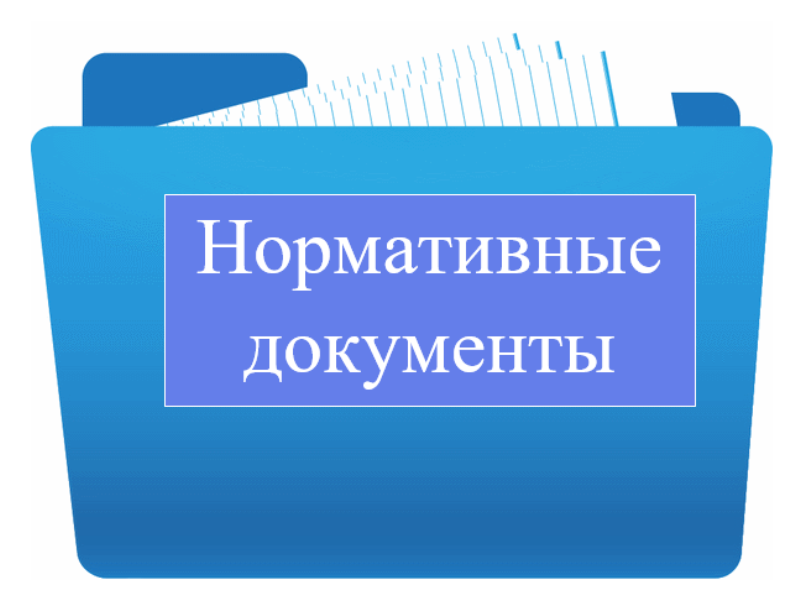 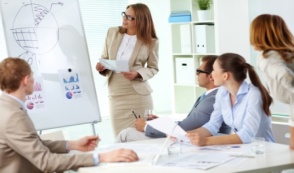 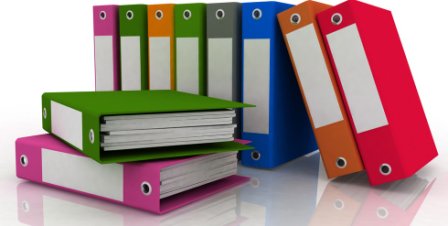 разработка для преподавателей ООД методических рекомендаций
проведение методических совещаний с преподавателями ООД
6
4
5
внесение изменений в ЛНА
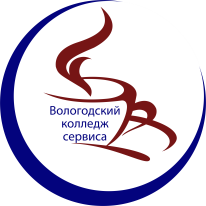 Вологодский колледж сервиса
Практический этап
(март  – июнь, 2022 года)
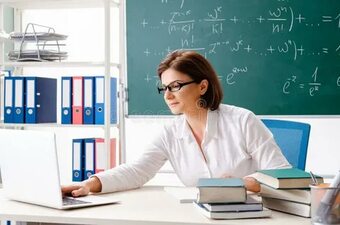 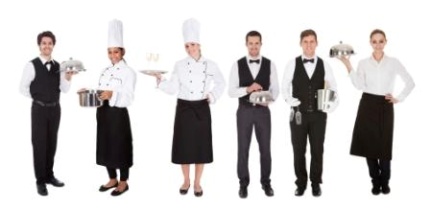 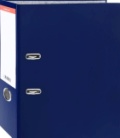 2
разработка УМК с профессиональной направленностью
1
повышение квалификации преподавателей ООД
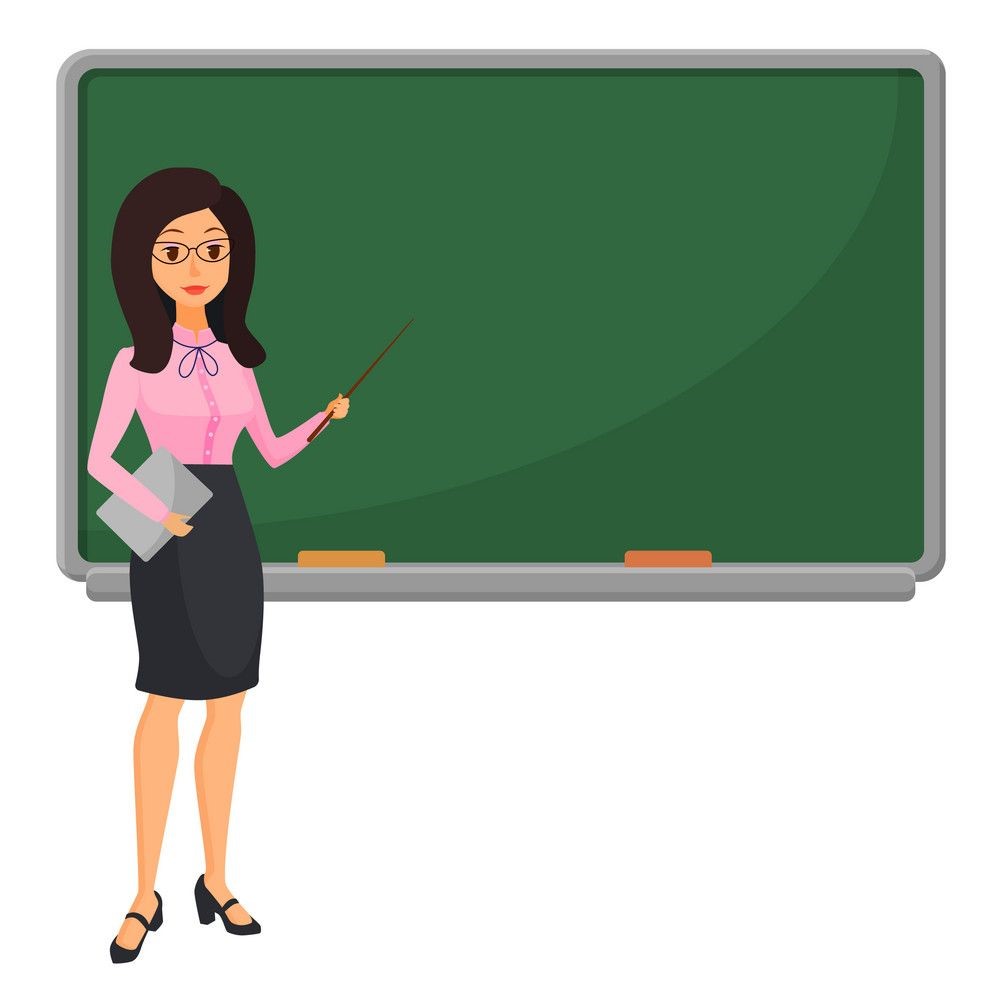 3
применение методик преподавания ООД с учетом профессиональной направленности программ СПО
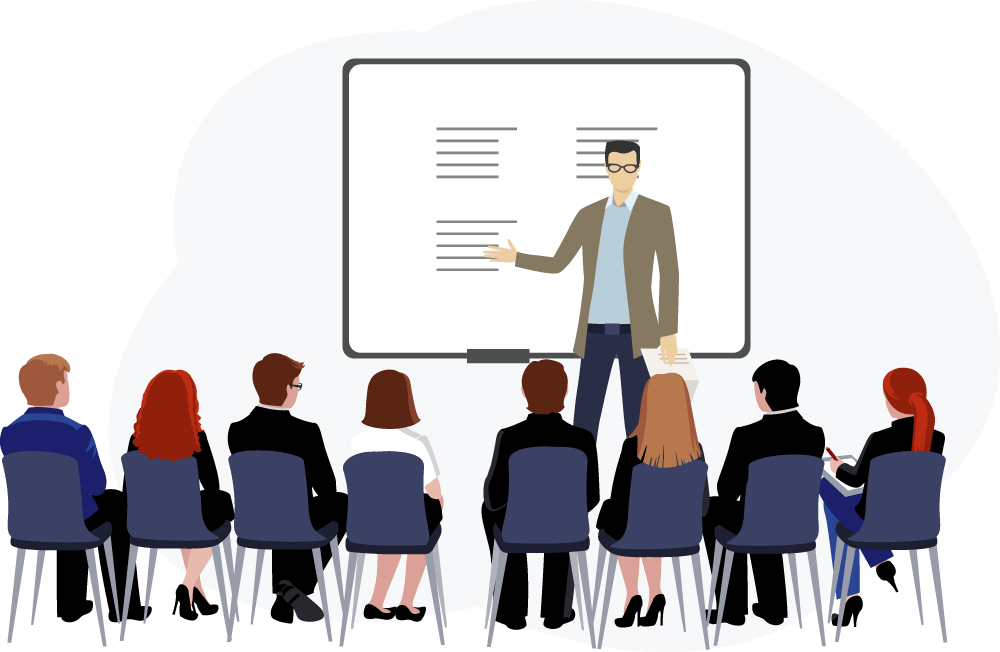 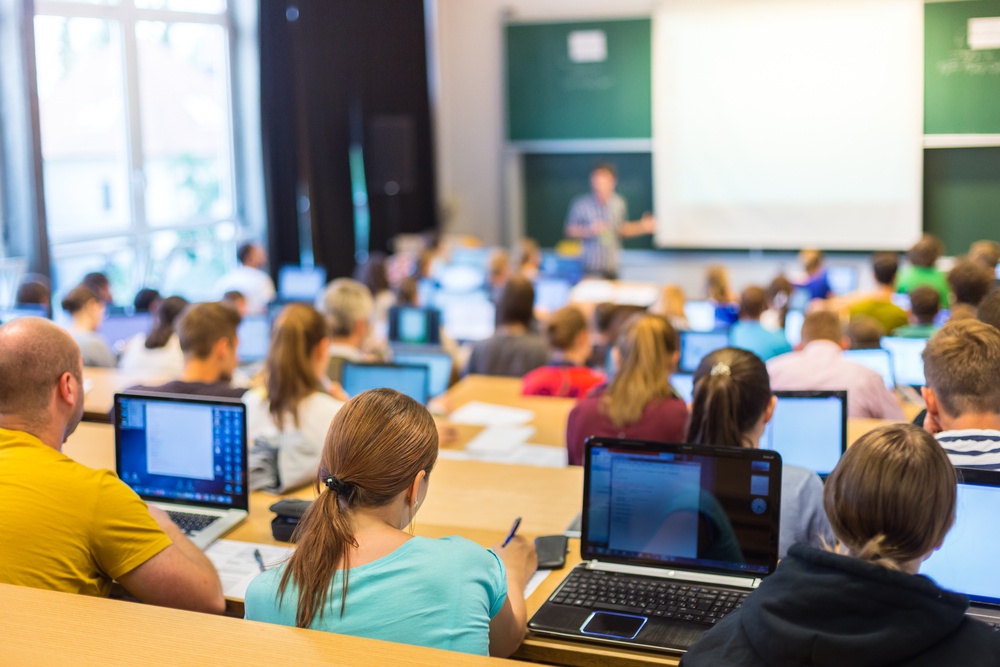 4
5
проведение тематических родительских собраний
проведение тематических классных часов
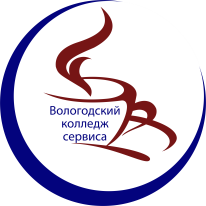 Вологодский колледж сервиса
Итоговый этап
(сентябрь – декабрь, 2022 года)
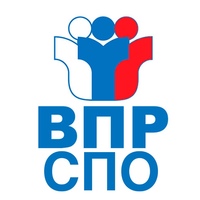 организация  и проведение ВПР СПО
1
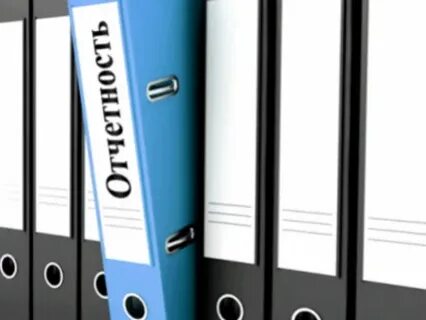 итоги реализации дорожной карты
2
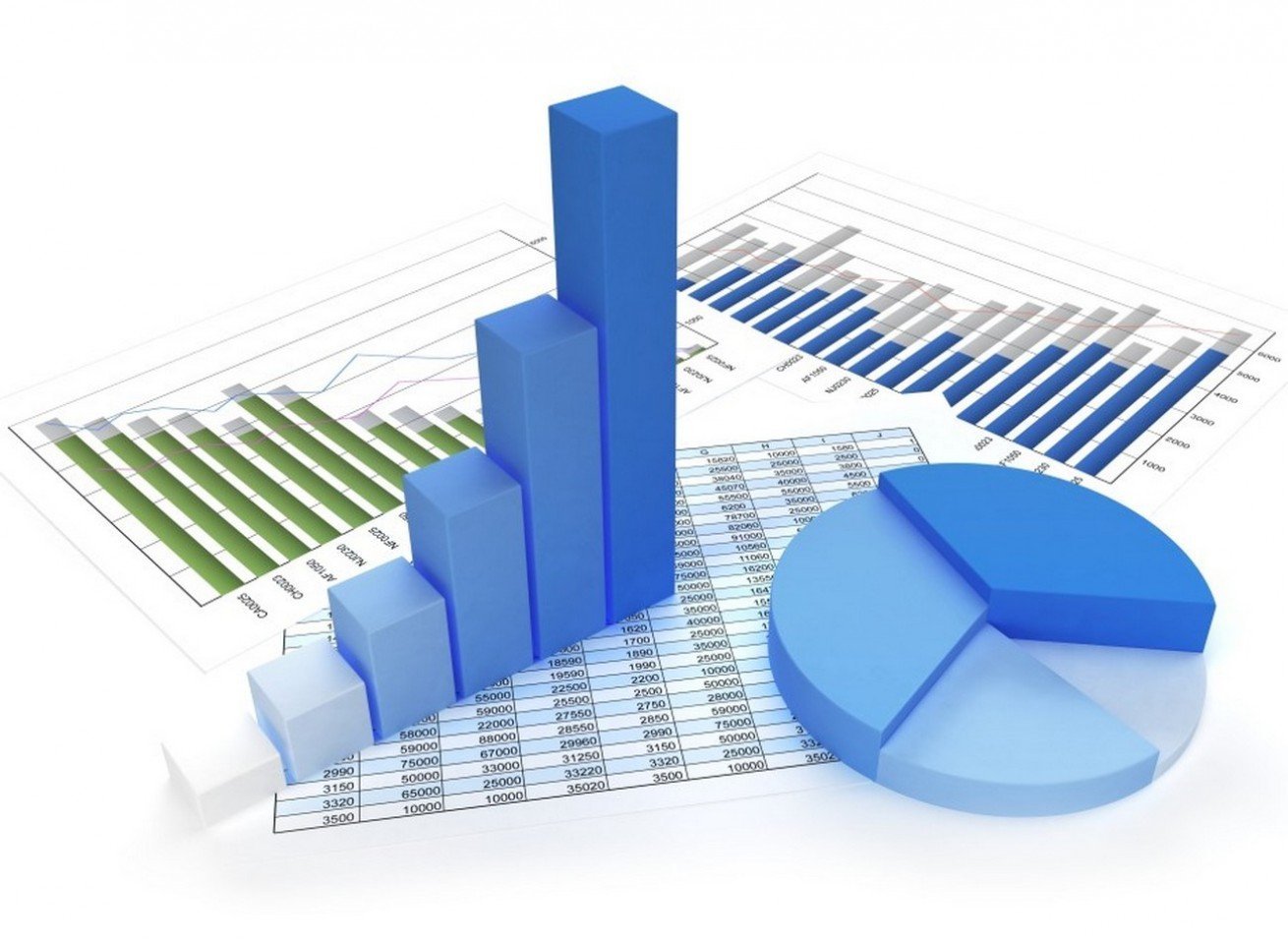 3
анализ результатов ВПР СПО
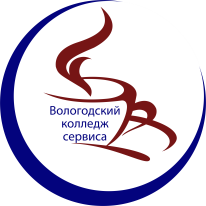 Вологодский колледж сервиса
Опыт Вологодского колледжа сервиса по повышению качества подготовки обучающихся с учетом результатов ВПР СПО



05 апреля 2023



заместитель директора по учебной работе
Чиркова Оксана Анатольевна